Prénom
NOM
01
01
2022
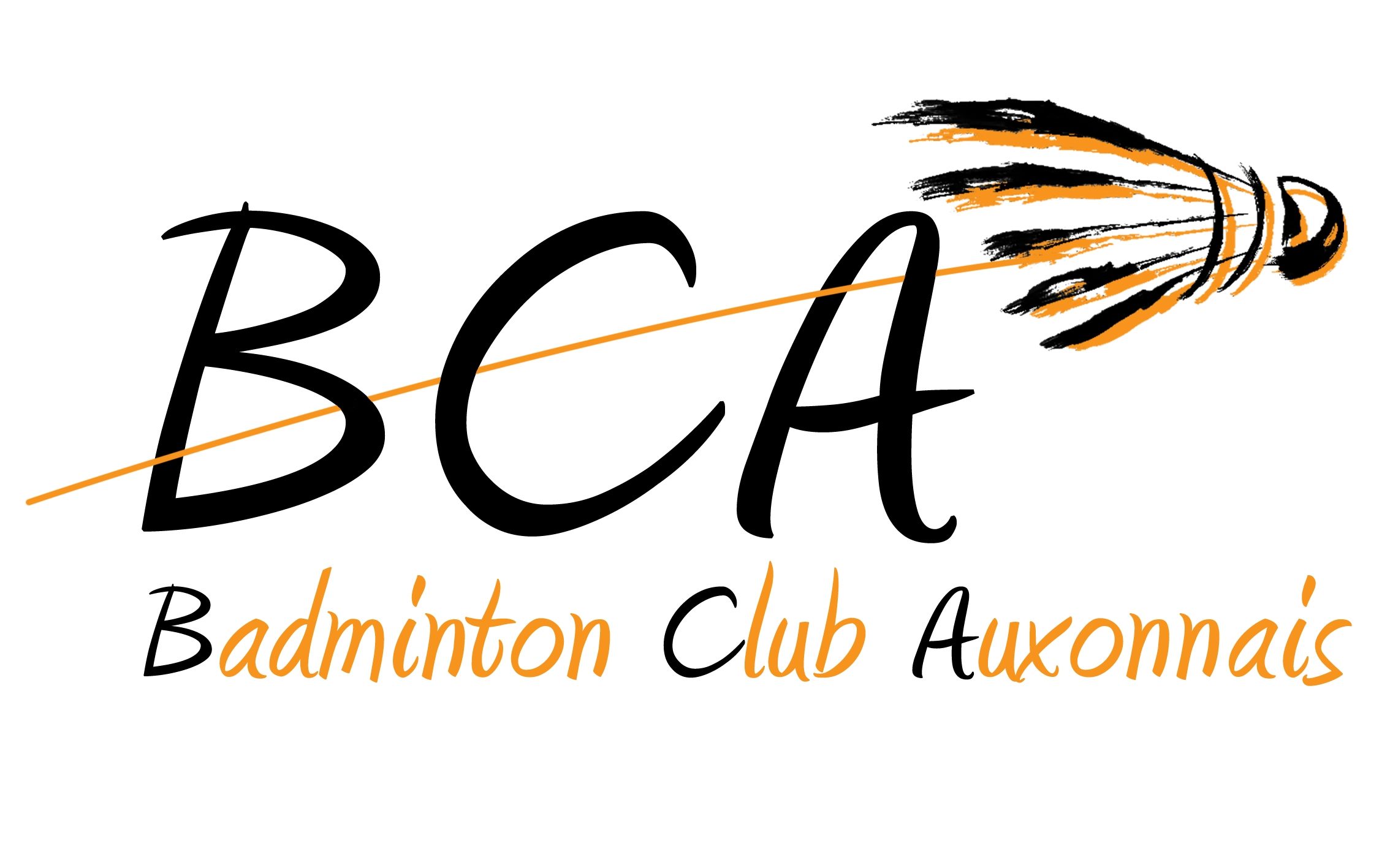 Signature du (de la) Président(e)
Prénom
NOM
01
01
2022
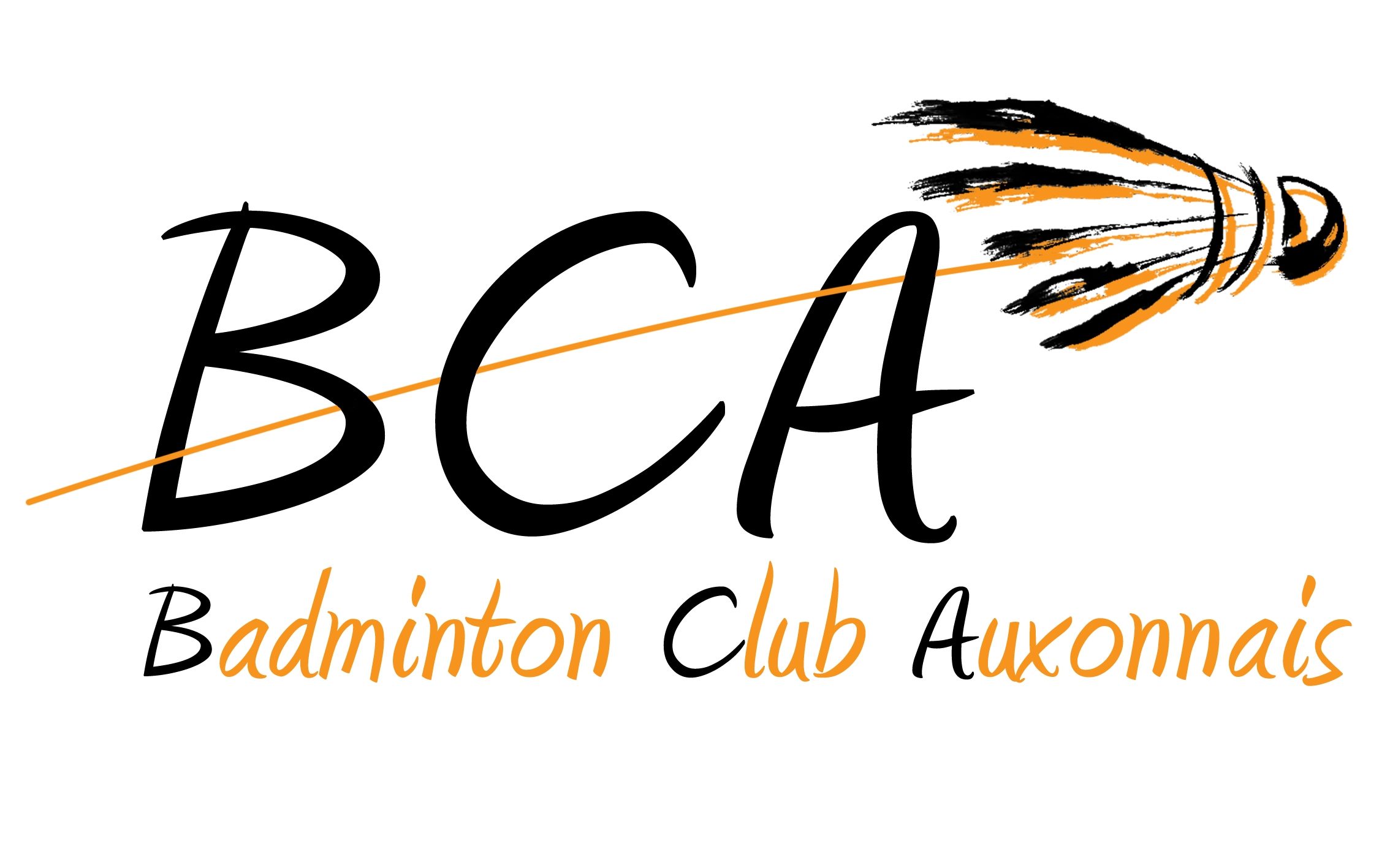 Signature du (de la) Président(e)
Prénom
NOM
01
01
2022
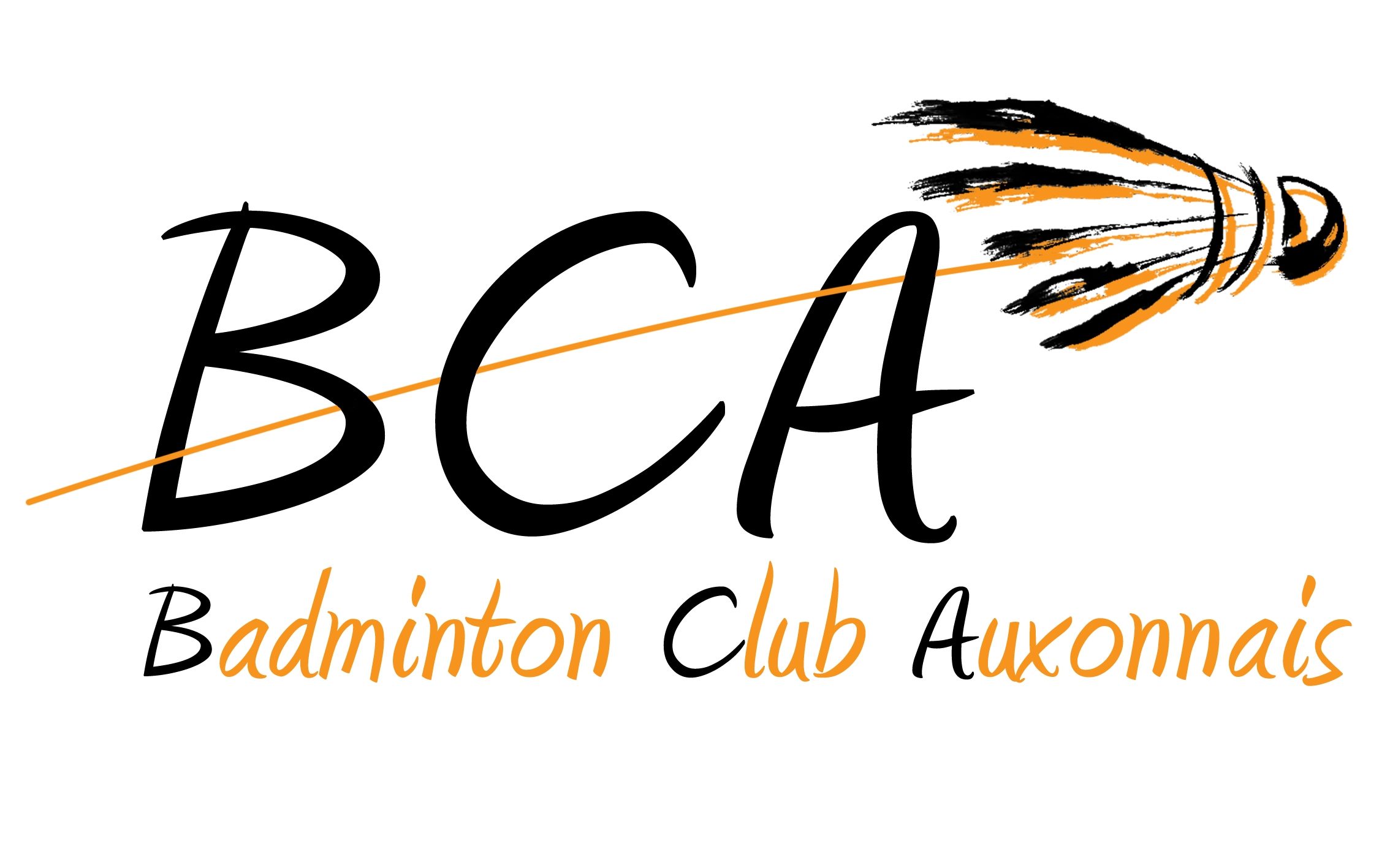 Signature du (de la) Président(e)
Prénom
NOM
01
01
2022
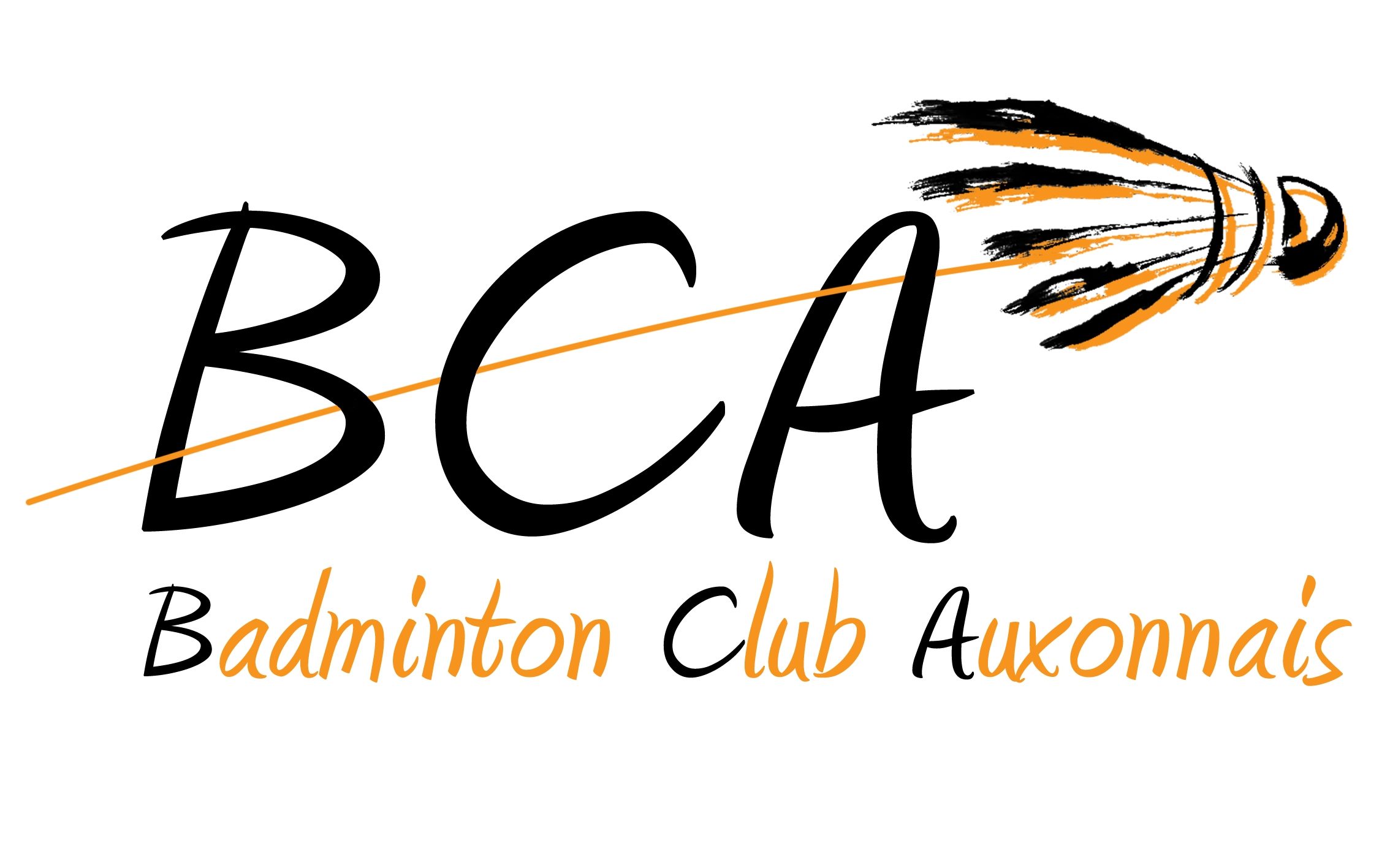 Signature du (de la) Président(e)
Prénom
NOM
01
01
2022
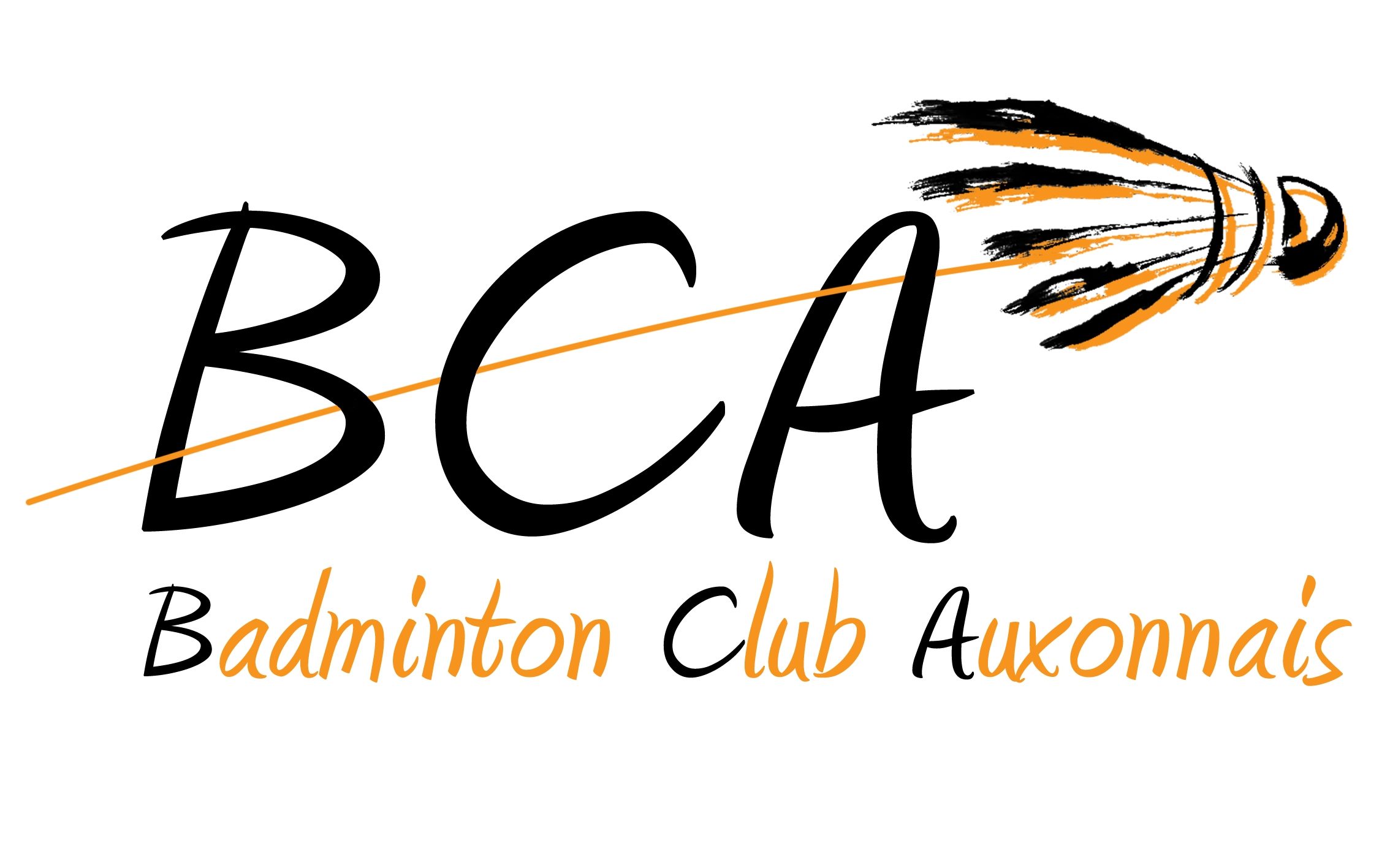 Signature du (de la) Président(e)
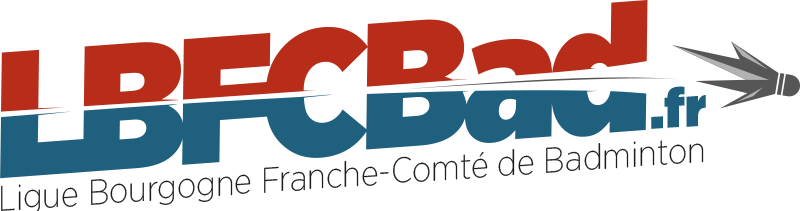 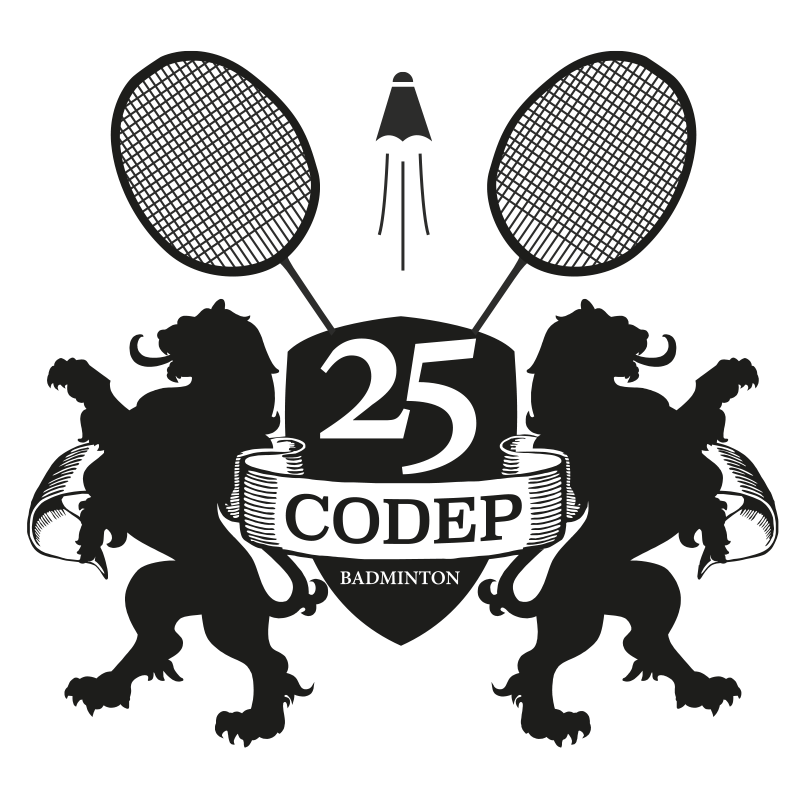 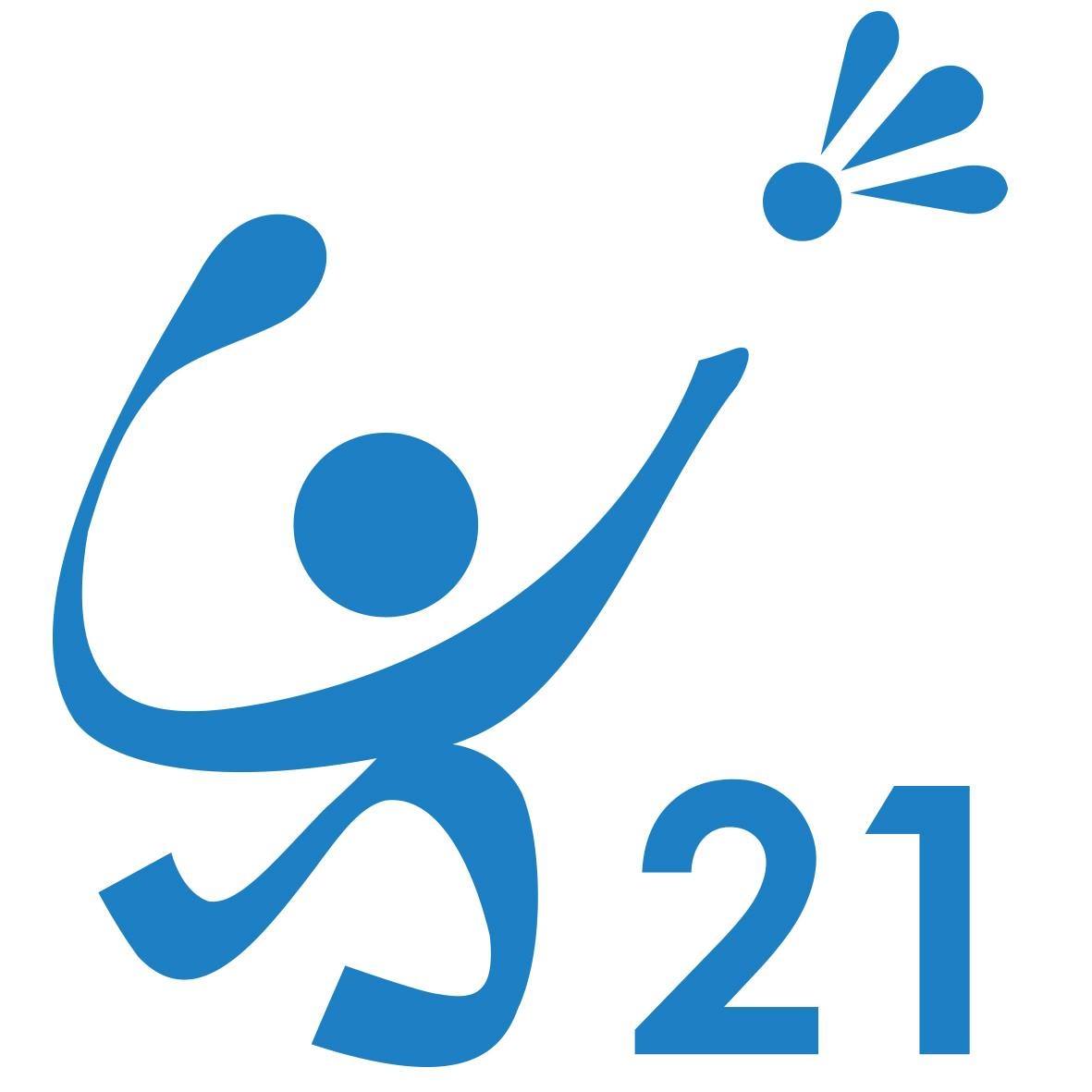 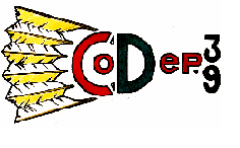 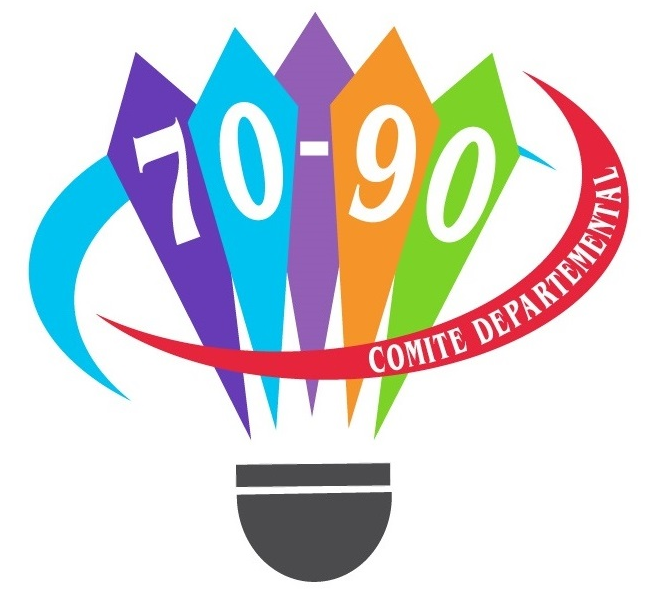 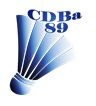 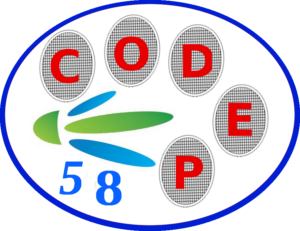 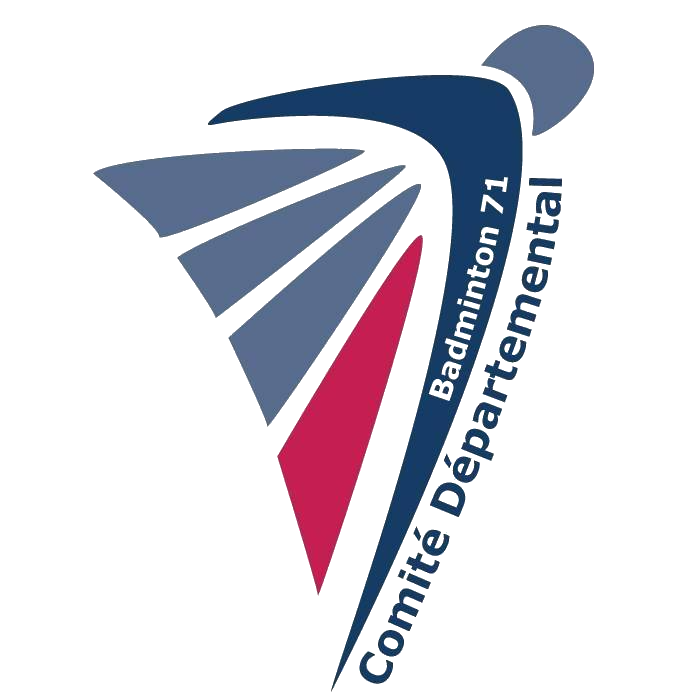 Utilisation

La Ligue Bourgogne-Franche-Comté propose aux clubs et aux comités des diplômes « clé en main » pour les jeunes de votre École Française de Badminton.

Les modifications possibles :
Nom & Prénom
Date
Les logos – les logos ligue et comité sont disponibles en page 2. 
Vous pouvez intégrer votre logo club (le logo du club d’Auxonne (21) est utilisé pour l’exemple)

L’illustration est intégrée directement, vous ne pouvez pas la modifier.

ATTENTION :
Afin de pouvoir modifier correctement l’affiche, nous vous invitons à télécharger et installer la police d’écriture « TW Cen MT » - police d’écriture utilisée lors de la construction de l’affiche.

Lien de téléchargement : https://www.download-free-fonts.com/download/70614/eb3446c4df91e72ad5e2cade87339662

Téléchargement gratuit. Pc et Mac.


Exporter le diplôme

Une fois les modifications souhaitées faites, suivez les points suivants :

Sélectionnez la page 1 (affiche)
Cliquez sur « Fichier »
Cliquez sur « Enregistrer sous… »
Sélectionnez le format PNG
Choisissez le dossier où enregistrer votre affiche ainsi que le nom du fichier
Cliquez sur « Enregistrer »